咱著歡喜閣快樂
這是上帝定著的人
咱著歡喜閣快樂
獻上感謝謳咾大主宰
感謝閣謳咾祂極大賞賜
這是上帝定著的人
咱著歡喜閣快樂感謝
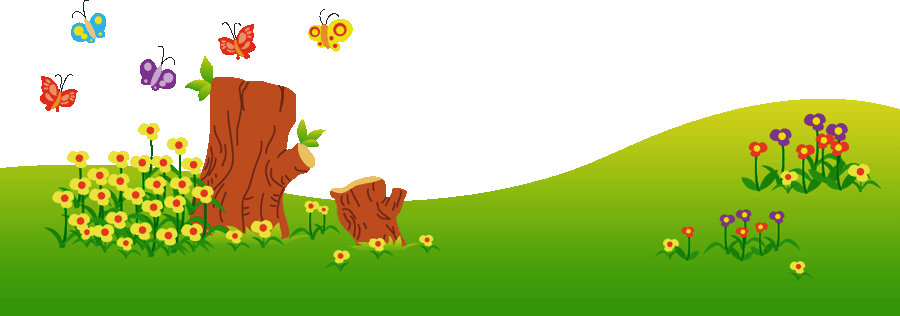 咱著歡喜閣快樂
這是上帝定著的人
咱著歡喜閣快樂
謳咾我主萬物的大主宰
向祂唱出歡喜謳咾的聲
這是上帝定著的人
咱著歡喜閣快樂感謝
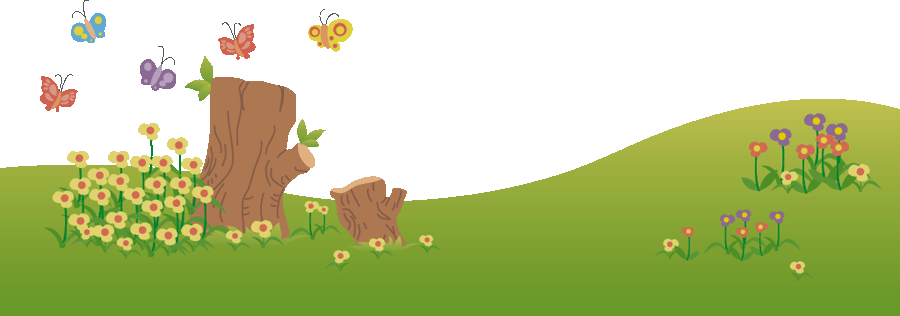 咱著歡喜閣快樂
這是上帝定著的人
咱著歡喜閣快樂
獻上感謝謳咾大主宰
感謝閣謳咾祂極大賞賜
這是上帝定著的人
咱著歡喜閣快樂感謝
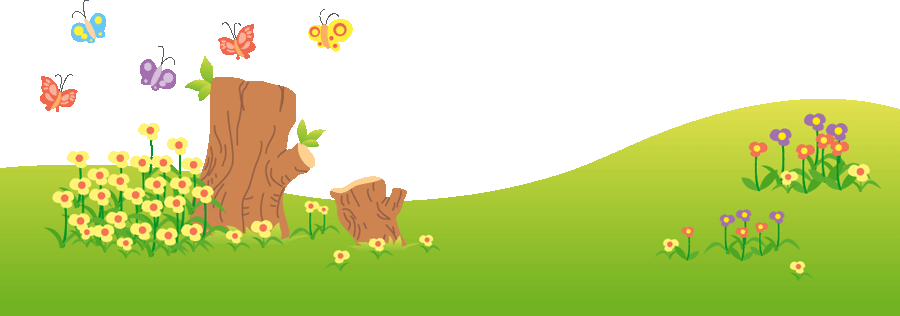 咱著歡喜閣快樂
這是上帝定著的人
咱著歡喜閣快樂
謳咾我主萬物的大主宰
向祂唱出歡喜謳咾的聲
這是上帝定著的人
咱著歡喜閣快樂感謝
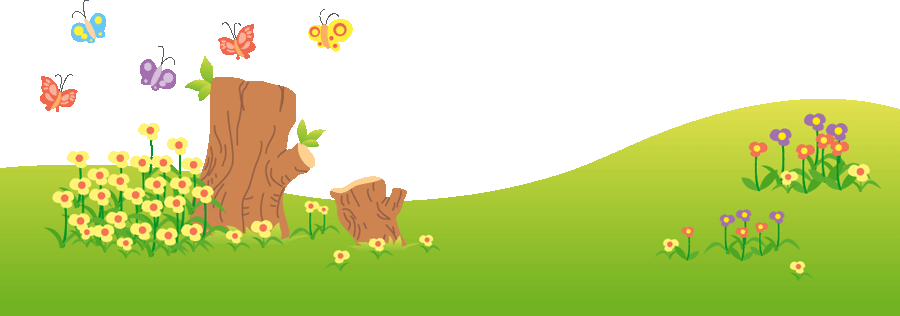 咱著歡喜閣快樂
唱哈利路亞謳咾主
萬民攏當開聲
謳咾天父榮耀主上帝
唱哈利路亞謳咾無息
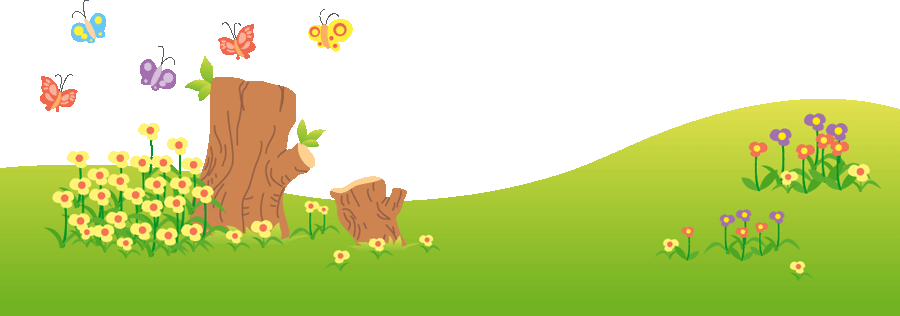 咱著歡喜閣快樂
唱哈利路亞謳咾主
謳咾我主至高的君王
這是我主定著的日
咱著歡喜閣快樂
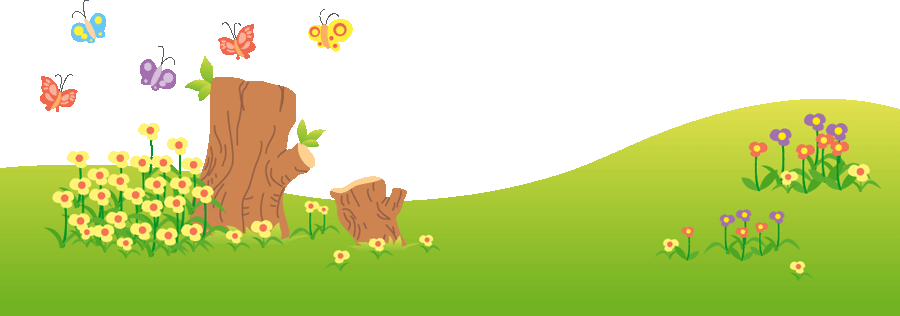 咱著歡喜閣快樂
唱哈利路亞謳咾主
萬民攏當開聲
謳咾天父榮耀主上帝
唱哈利路亞謳咾無息
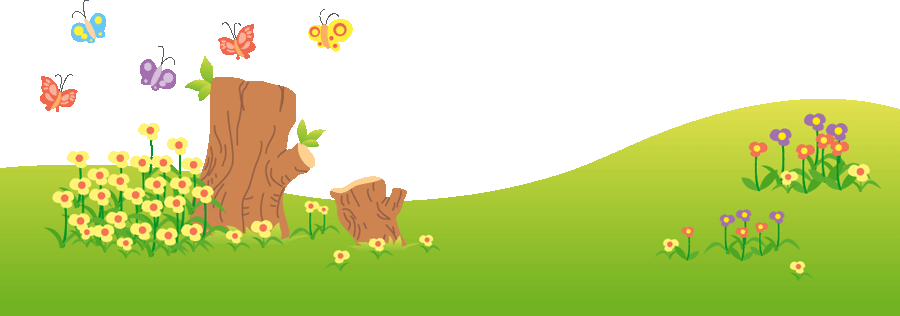 咱著歡喜閣快樂
唱哈利路亞謳咾主
謳咾我主至高的君王
這是我主定著的日
咱著歡喜閣快樂
歡喜快樂
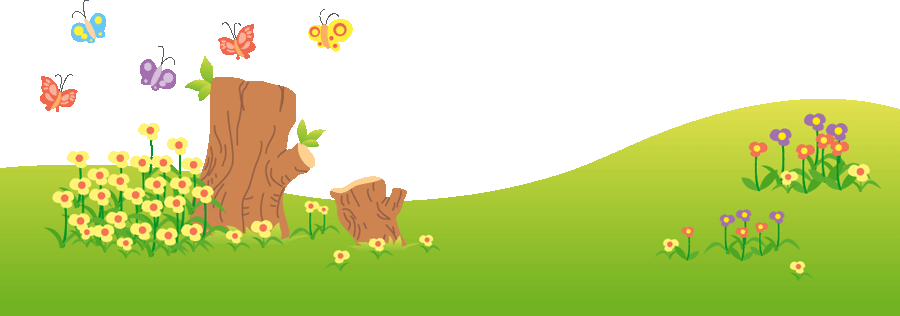